주택에 담겨진 일본 문화
대구대학교 일본어일본학과 장하준
순서
1. 일본의 전통 주택과 다다미

2. 일본의 아파트 

3.한국과 일본의 주택 문화

4 일본의 주택 문제와 정책
주제를 선정한 이유
이 주제를 선정한 이유는  예전에 일본을 가서 주택이나 건물을 보고 내 머리 속에서  조사해보고 싶은 생각이 들었고  우리나라와 일본 주택 문화를 비교해 보고 싶은 생각이 들어서 이 주제를 선정
일본 주택 유형
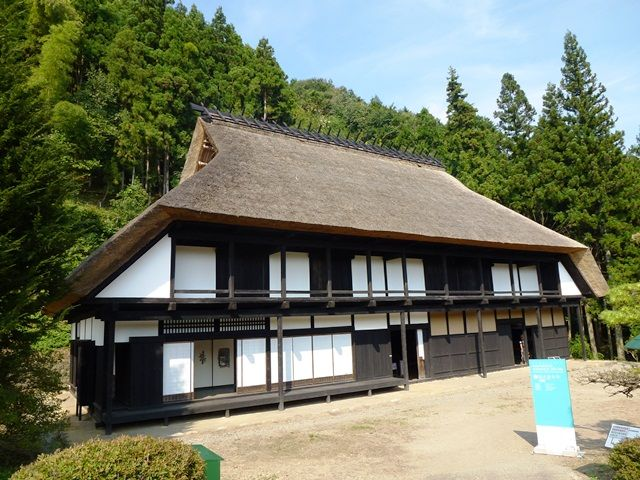 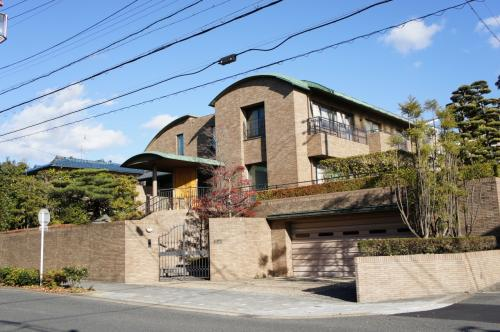 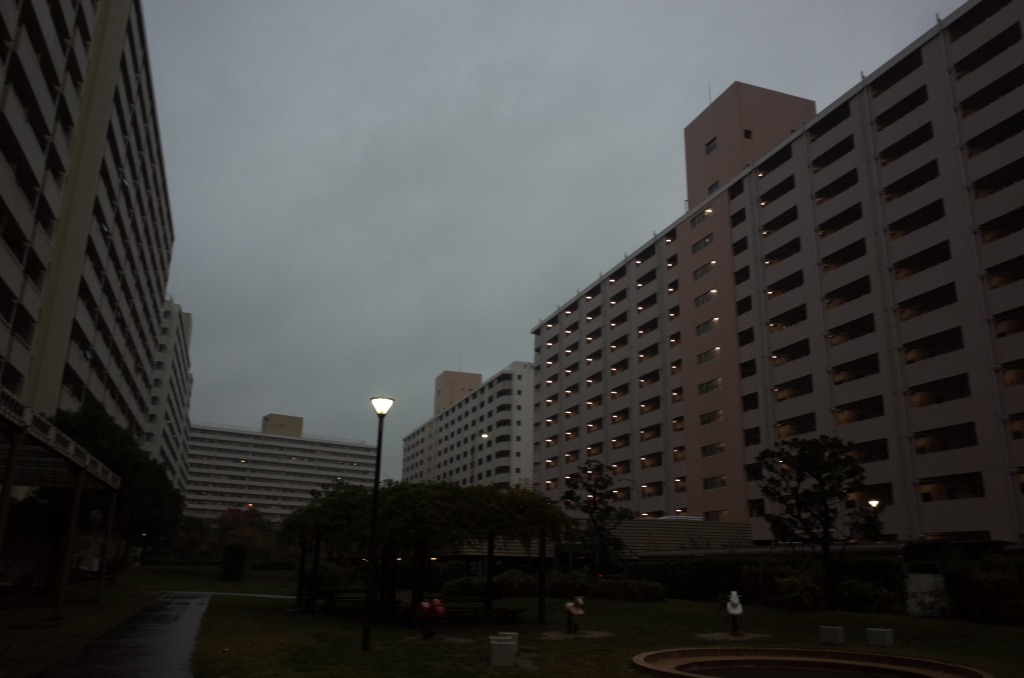 단독 주택
전통 주택
아파트(맨션)
일본 전통 주택 개요
최근 까지 대부분 단층이나 2층 목조 구조로 지음

2차 세계대전 후 생활 스타일,건설 방법이 크게 변함

일본식 객실이 건설되지 않은 경우가 많음
1. 일본 전통 주택과 다다미
일본 전통 주택 외부
일본 전통 주택 내부
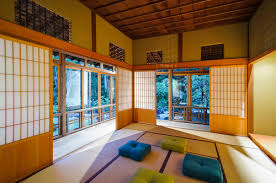 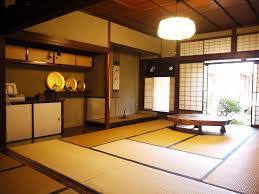 일본 전통 주택 내부는 다다미를 사용한다.
일본 전통 주택에는 왜 다다미를 사용하는가?
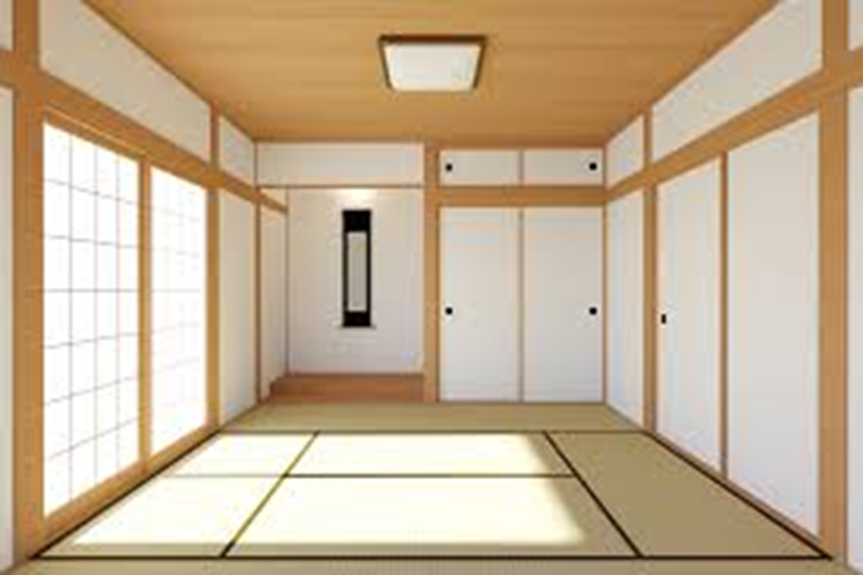 충격을 방지 하거나 소음을 줄여 조용하게 할 수있고 일부 일본인들은 특유의 촉감을 느낄수 있고 향수도 느낄 수 있기 때문.

방과 방이 통풍이 잘 되도록 해주고 여름에는 시원하게 하여 일본의 가옥 특성을 살리기 위해서
다다미의 활용
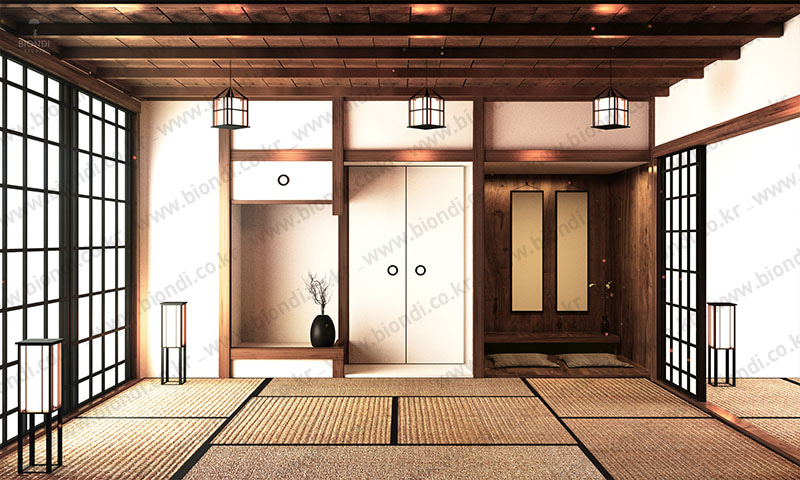 벽 쪽에 물건을 수납하기 위해  오시이레(おしいれ){벽장}으로 사용

위 ` 아래로 나뉘어져 있고 위쪽에는 이불, 아래쪽에는 생활용품을  수납
2.일본의 아파트
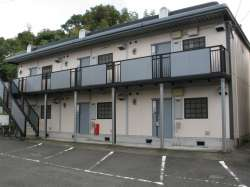 일본의 경우 단독주택이나 아파트는 2층 이하 저층 건물이 많음


일본인에게 집을 갖는다는 것은 인생의 커다란 의미


개인 생활 중시, 개인방의 중요성을 가짐
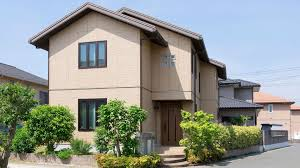 일본의 아파트 특징
일본은 지진이나 자연 재해를 막기위해서 목조건물로 지어짐



한국과 달리 소규모 임대 아파트가 많다.
일본의 아파트 LDK 의미
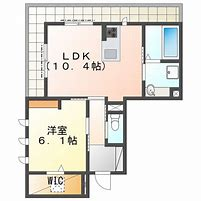 아파트를 구입하거나 임대할 때 쓰는 단어

L= 거실, D=식사, K=부엌으로 세 공간의 요소를 결합한 의미

예) 2LDK=  방 2개
3.한국과 일본의 주택
비교
한국

지진을 고려하지 않고 콘크리트구조로 지음

고층 건물을  지음 

공동생활 중시
일본

지진에 대비하기 위해서 저층과 목조 건물로 짓는다.

단층집도  있지만,  2층집이 많다.

개인 생활 중시
한국과 일본의 주택 사진
한국
일본
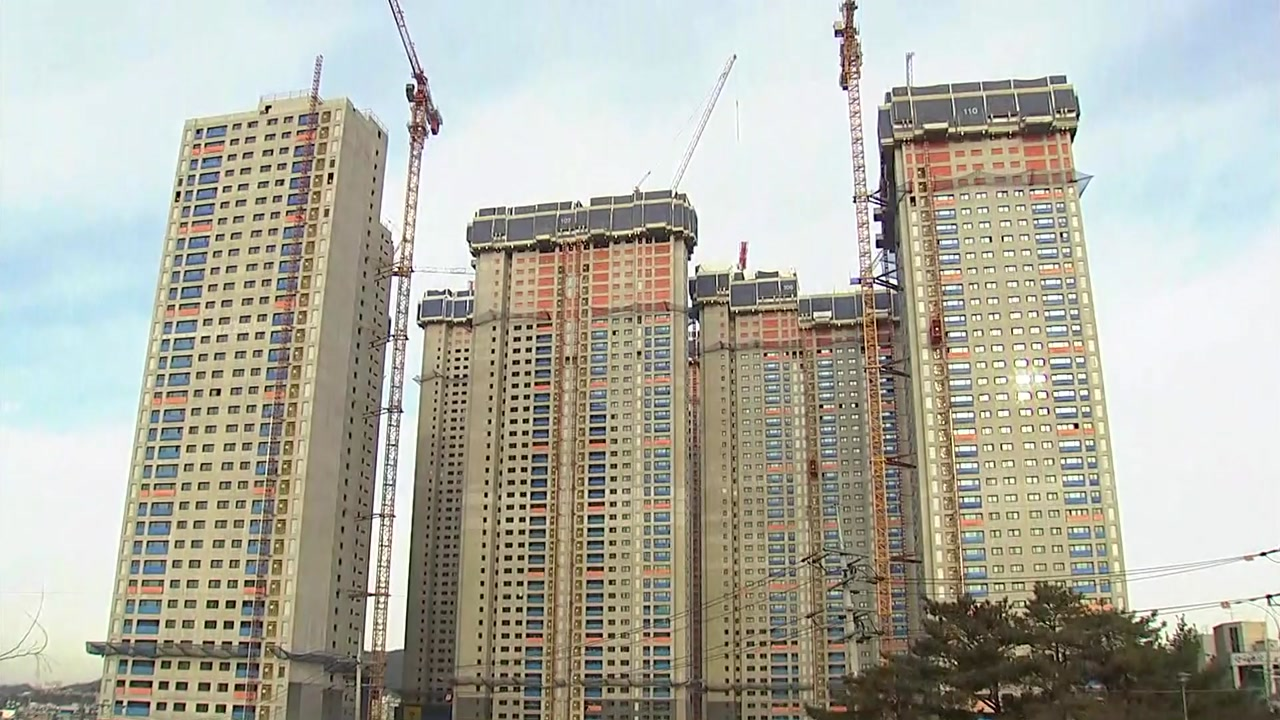 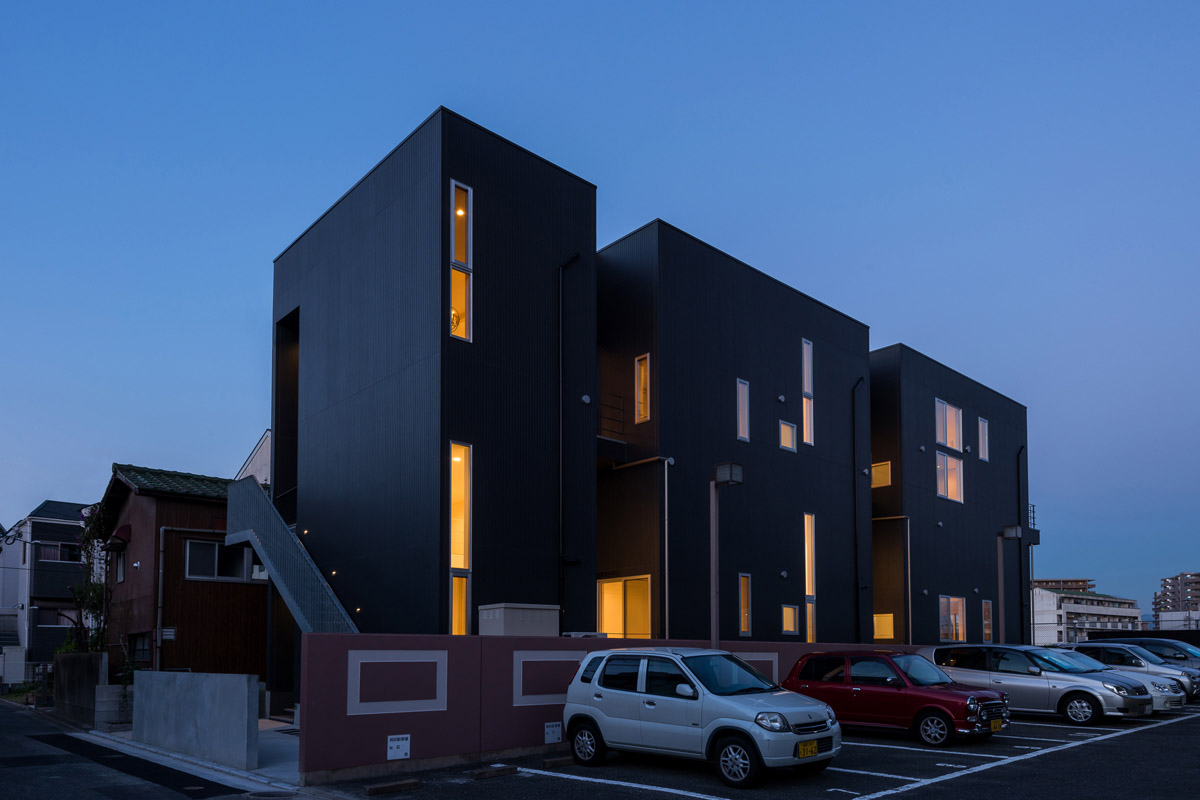 4.  일본의 주택 문제와 정책
주택 문제

일본의 토지 가격은 1970년대 쯤에 버블 경제로 인해 가격이 급등하여 주택 건설에  영향을 미침

인구 감소, 고령화 등으로 2010년대에 빈 집의 수가 급격히 증가하여 사회적 문제가 됨
주택 정책
주택 정책

공공주택 건설을 포함한 다양한 주거 정책을 시행

중소득층에게 저금리 대출을 제공하는 주택금융공사 설립

많은 기업들이 직원들에게 회사 주택과 기숙사를 제공하고 있음
주택 대책 사업
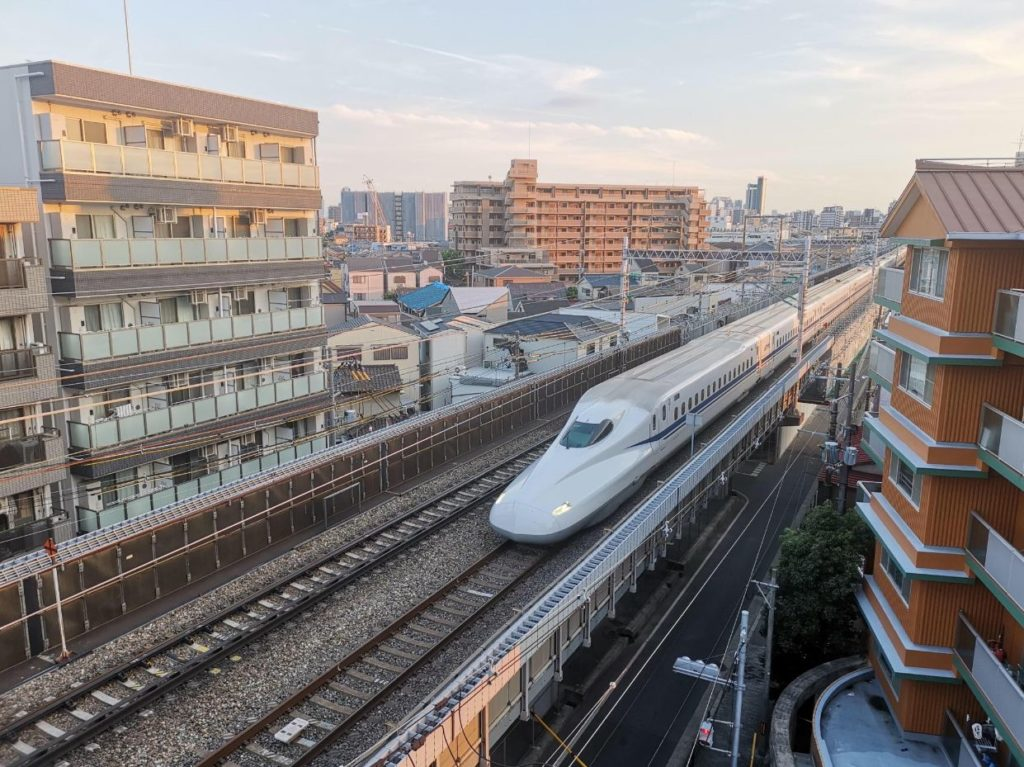 도시 주거 인구 밀집 지역 활성화 프로젝트

광역철도 주변에 공공시설 정비

새로운 주거도시개발사업과 아파트(맨션) 건설 진행
일본의 주거 상황
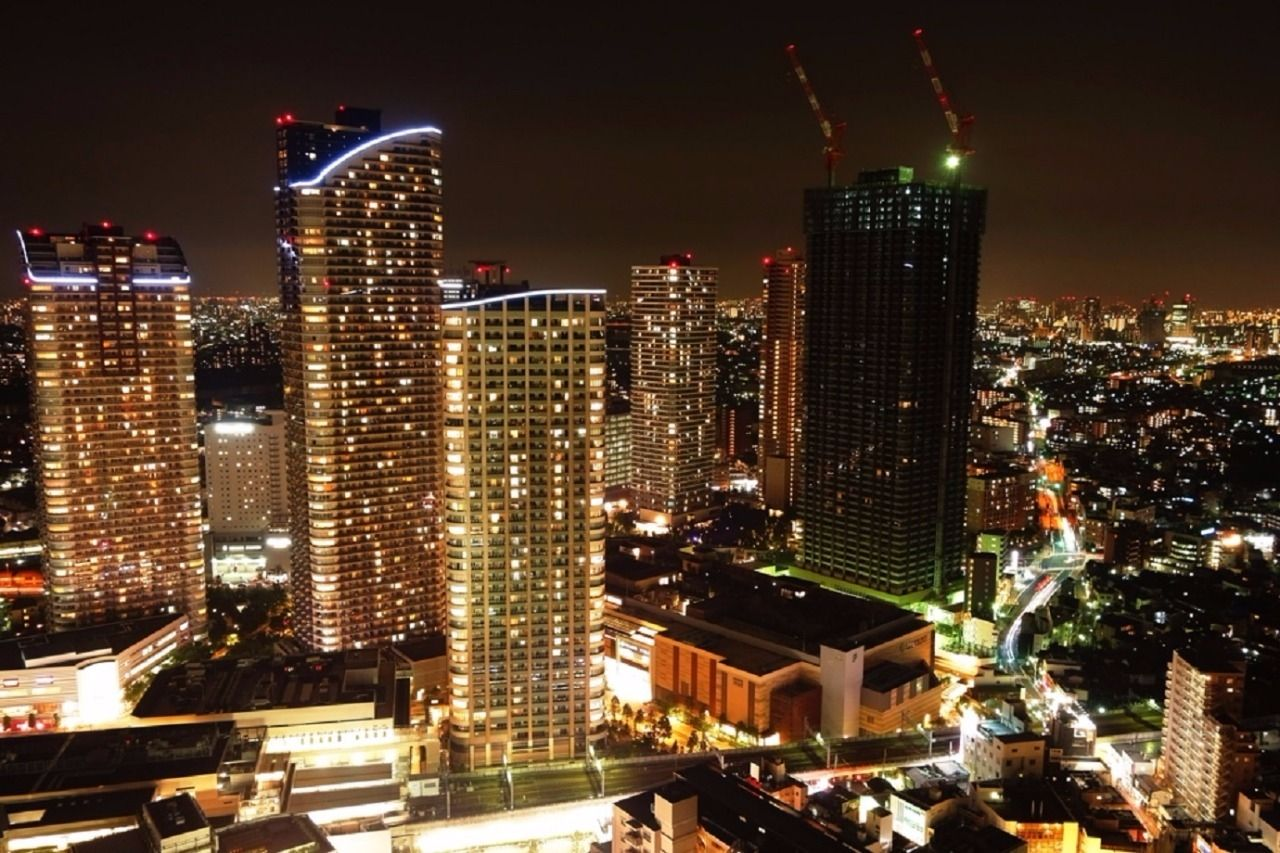 대규모 맨션 단지 조성

일반 아파트 중층 건물 정도로 건설

대규모 고급 아파트의 경우 ‘콘도 미니엄’으로 불림
동영상
戦後日本の住宅建築に迫る　「日本の家」展 - YouTube
1945년 전쟁 후 일본의 주택 건설에 육박 「일본의 집」전
감사합니다.